Greensboro Science Olympiad Coaches Meeting - Feb. 3, 2024
AGENDA

Greetings 

Registration/Forms/Policies

Event Locations and Travel To Them

Event Information

Award Ceremony  

Emergency Procedures
 
Improvement of Greensboro Tournament
Thank you for comingandfor your support for Science Olympiad!
Registration
Currently:	26 B Division Teams
		33  C Division Teams

Check In As Needed:		Room 112 Sullivan
	Turn in Photo Consent Forms
	Pick up wrist bands
	Pick up Kaplan STAR wrist bands
	Pick up garbage bags
Home Bases
See list

Note:  Sullivan, Moore, and Nursing & Instructional Bldg will be used.

Tentative assignments

Please clean up your space at the end of the day.
	(There are dumpster behind Sullivan (east side))
Schedules
Do you have things to share?
For others and especially for new coaches and teams:

How to prepare-

Transportation-

Surviving the day-

Support from parents, teachers, principals, etc
Safety
Students will not be allowed to compete if they do not have the proper safety equipment and use it (safety goggles, lab coats, etc)
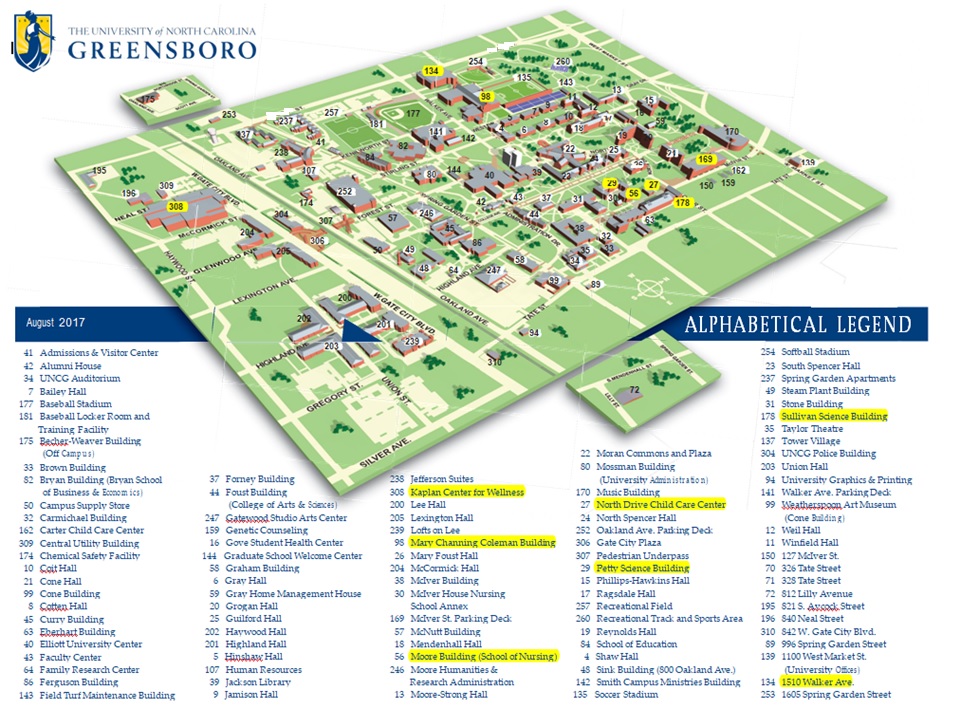 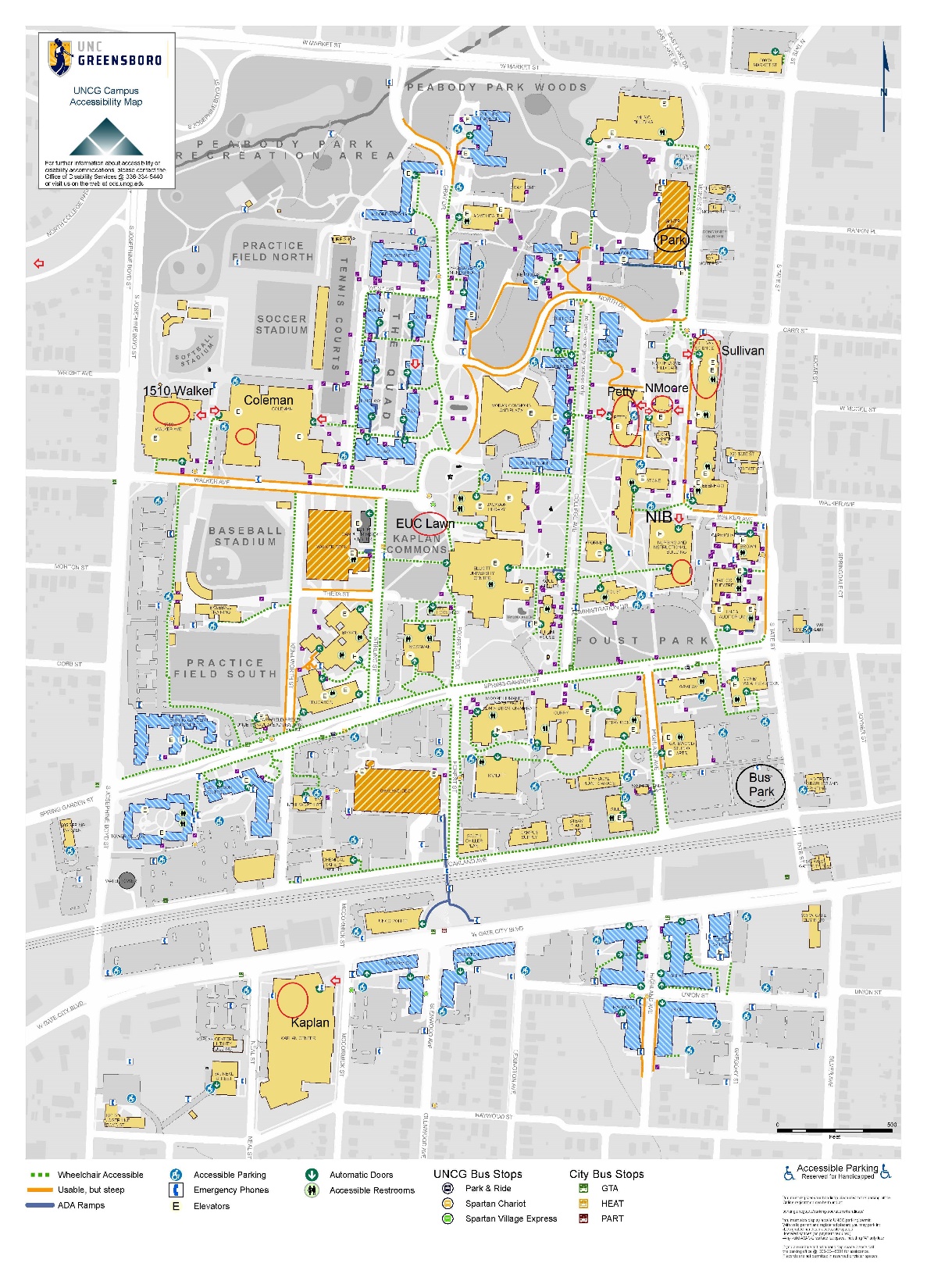 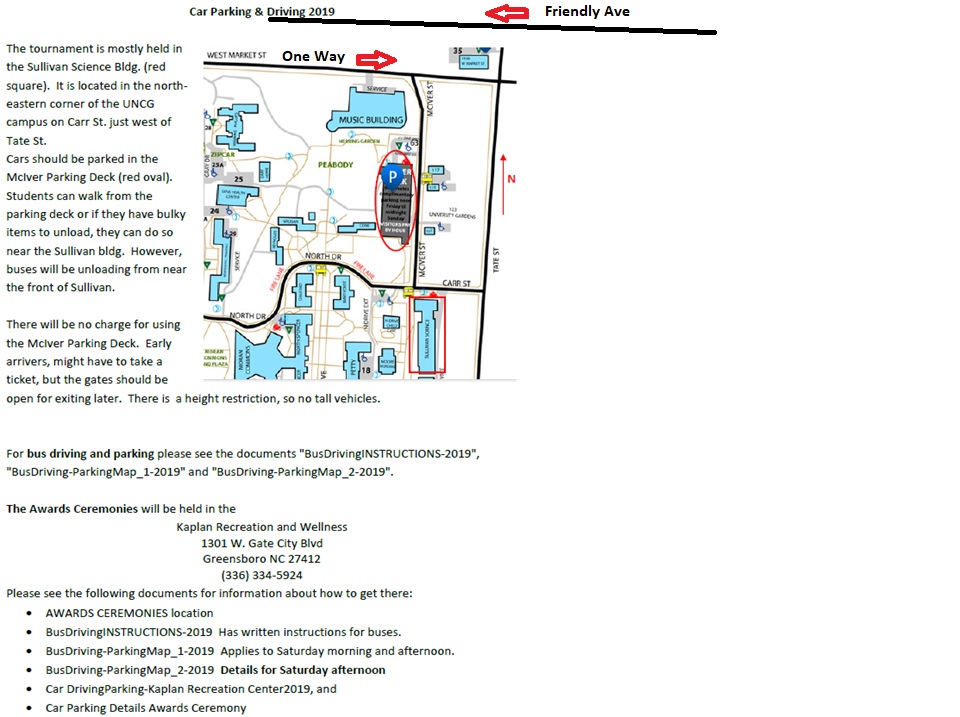 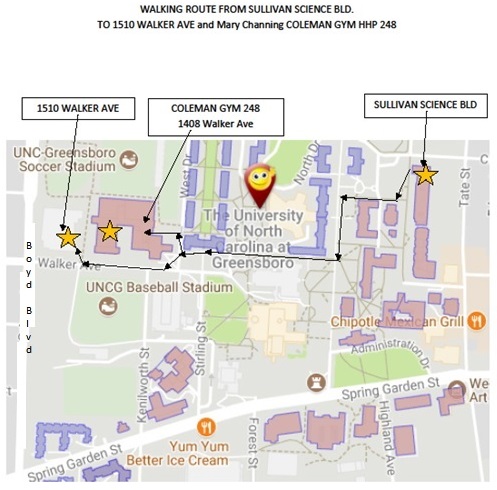 Library
(White Tower)
Return
1510 Walker Entrance
PARKING AVAILABLE IN THE LOT  WITH ENTRANCE AT “X”
Use O entrances
1510 Walker Avenue Bldg
Approach from Walker Ave		Entrance
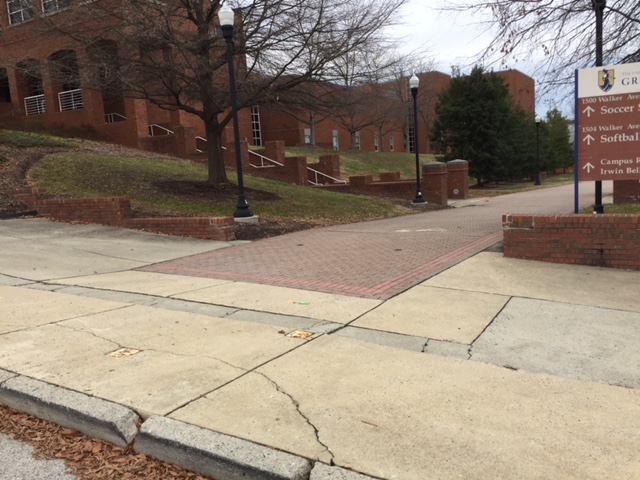 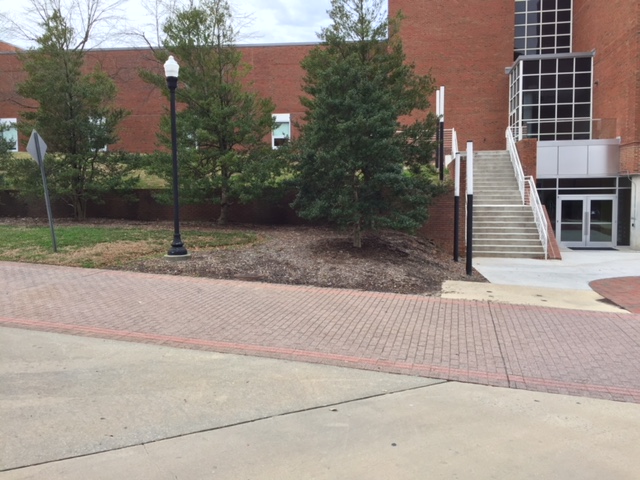 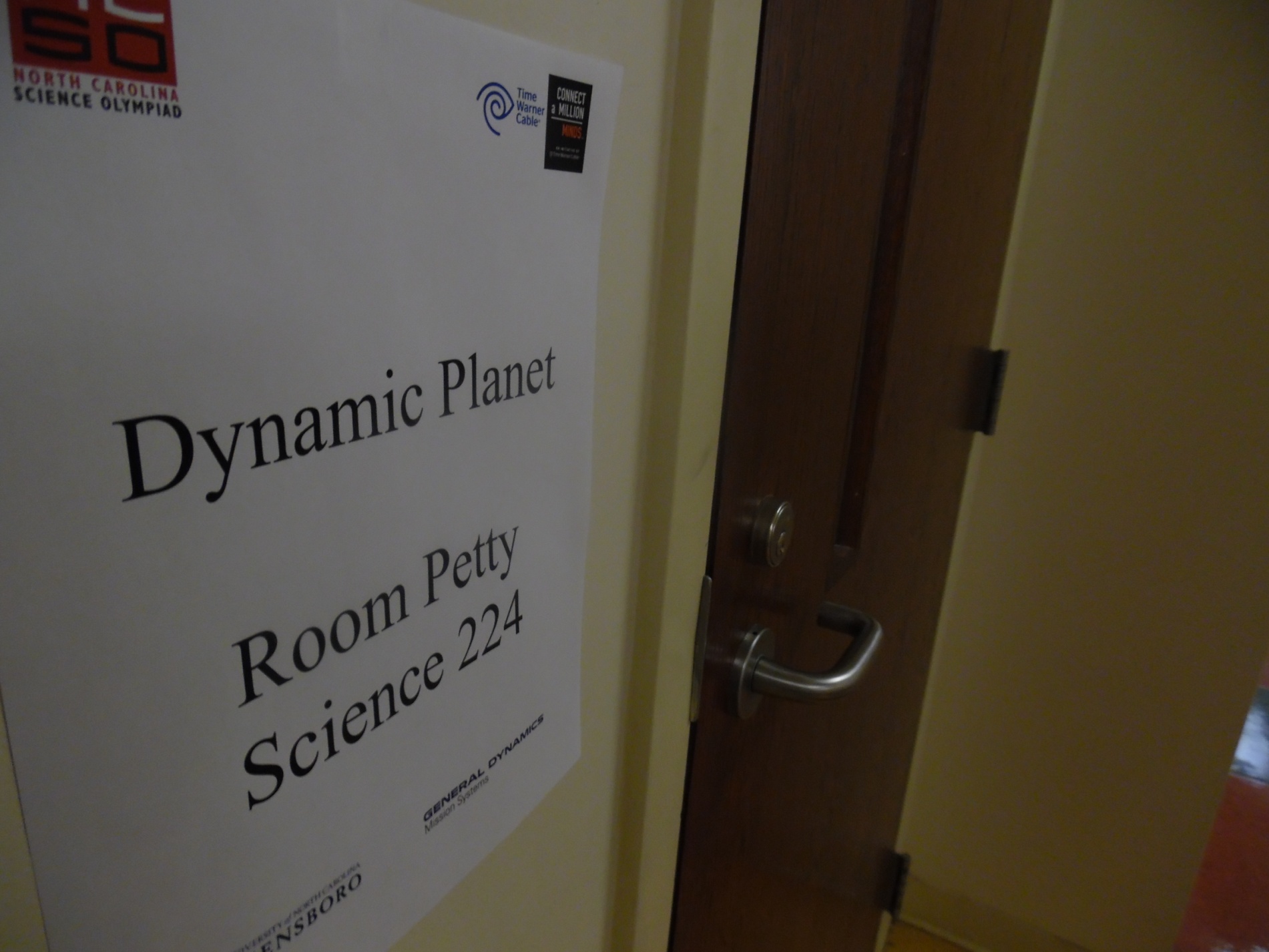 All event rooms will have signage similar to this posted at the door
Impounds
Occurs at the front end of the session.  Event leaders who lead events that are on the far side of campus tend to be lenient on impound deadline, but please try to meet the deadline

See the schedule

Once impounded, the only allowed modification time is as specified for the competition window
Flight
Return
Return
Trajectory, Storm the Castle, Wheeled Vehicle and Scrambler surface:
Gym Floor in 1510 Walker Ave Building
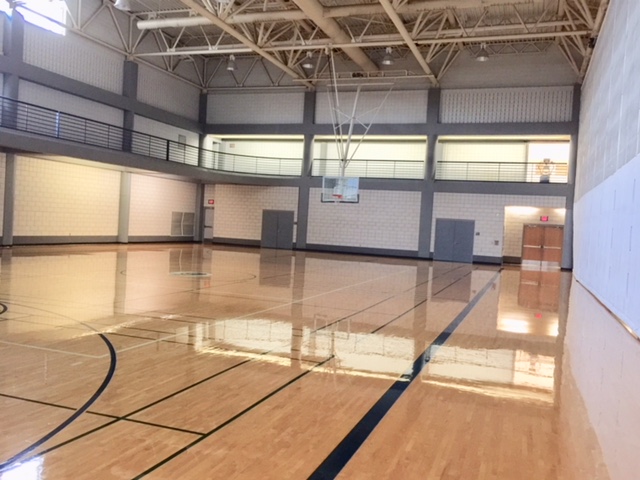 Return
BUS DRIVING/PARKING INSTRUCTIONS - 2024
Science Olympiad activities are held in the Sullivan Science
The entrance is on Carr St & is marked with a gold star
Please refer to the accompanying maps.
Detailed driving directions may be obtained from http://www.uncg.edu/online-map/ by clicking on "Spartan Directions >" then indicating from where you are coming and select your destination as North Drive Child Care Center.
 
SATURDAY morning:  
To unload students, buses are to come to the parking lot of the North Drive Child Care Center. This is building number 27 marked by the red star on the campus map.  North Drive and Carr St. are the same road.
The following directions are meant to avoid a very sharp right hand turn from Carr St. onto Tate St.  After unloading, buses are to follow the red arrows to the parking lot behind the Weatherspoon Art Museum  This lot is  marked by a red star.  In other words go north on McIver St., right onto Market, right onto Tate, cross Spring Garden and turn right into the lot behind the Art Museum.  Please do not park in spaces reserved for the Weatherspoon Art Museum.
 
SATURDAY Afternoon:
To pick up students and transport them to the Awards Ceremony, go back to the Sullivan Bldg, (the blue arrows on the map) leave the parking lot behind the Art Museum by turning left onto Tate St., turn left onto Carr St. and load up at the end of the Sullivan Bld..
The Awards Ceremonies are in the Kaplan Recreation Center.  To get there turn right onto McIver St., (blue arrows) right onto Market St., right onto Tate St., right onto W. Gate City Blvd, and left onto McCormick St and unload at the gold star on the driving maps. 
After unloading, follow the green arrows on Bus Driving-ParkingMap_ to return to the lot off Tate St. by turning left into lot #49, left onto Glenwood Ave., right onto Gate City Blvd., left onto Tate, and left into lot #7 South.  Then drive as far from Tate St. as you can if you want to walk back to the Awards Ceremonies.
To pick up students after the award ceremony, follow the blue arrows back to the entrance of the Kaplan Center for Wellness.
OR PARK IN LOT #50.  SEE CAR MAP
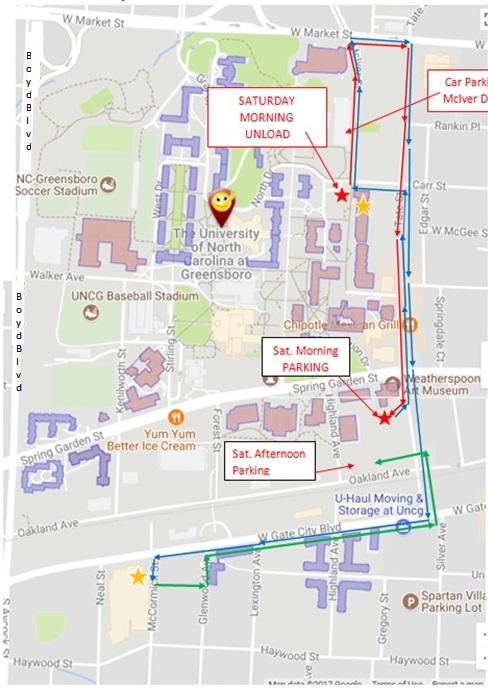 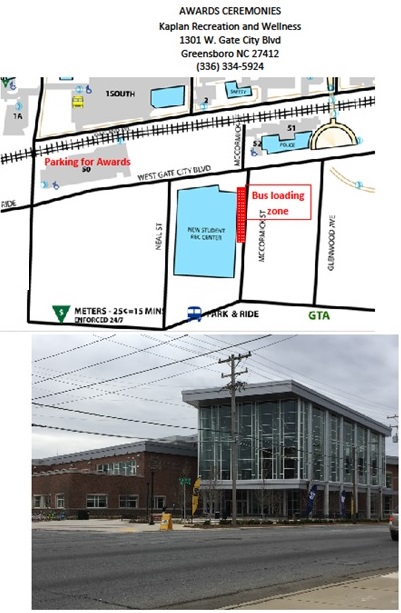 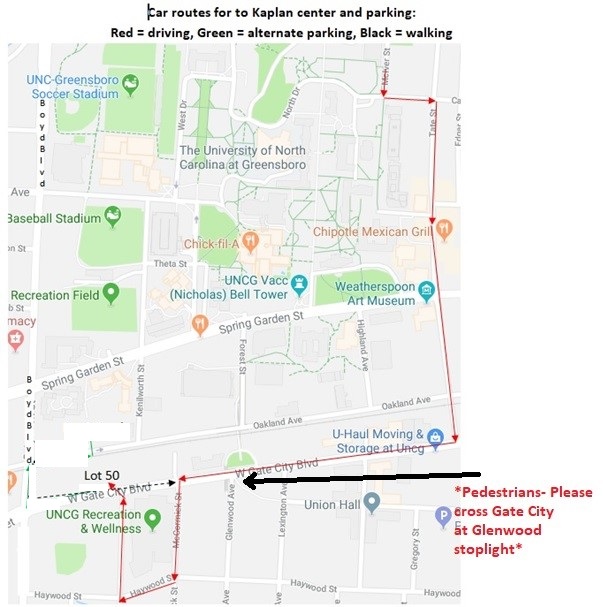 SAFETY FIRST!!
*PLEASE have everyone cross Gate City BLVD at the Glenwood intersection. 
 Campus police will be monitoring this intersection*
Walk to Kaplan
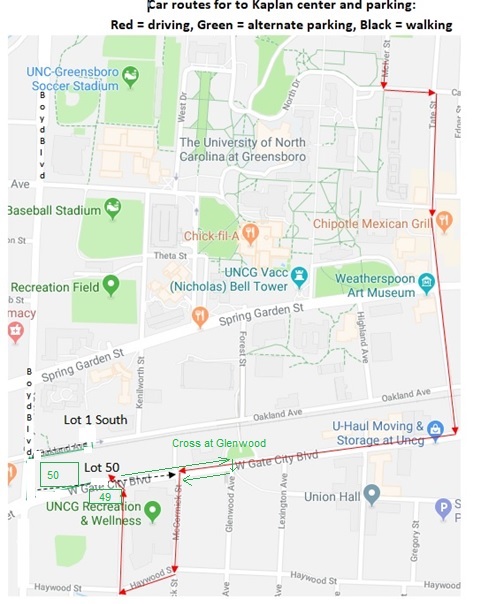 Cars To Kaplan

Buses can also 
park in Lot #50
Awards Ceremony in Kaplan
Coaches, please get   STAR  wristbands for students and their guests at the Registration Room 112 SULV.  The wrist bands will help the Kaplan staff identify who is attending for the Science Olympiad Awards Ceremony.
**VISITORS TO KAPLAN CANNOT USE THE EQUIPMENT****
Science Olympiad visitors should go from entrance to 3-court gym only
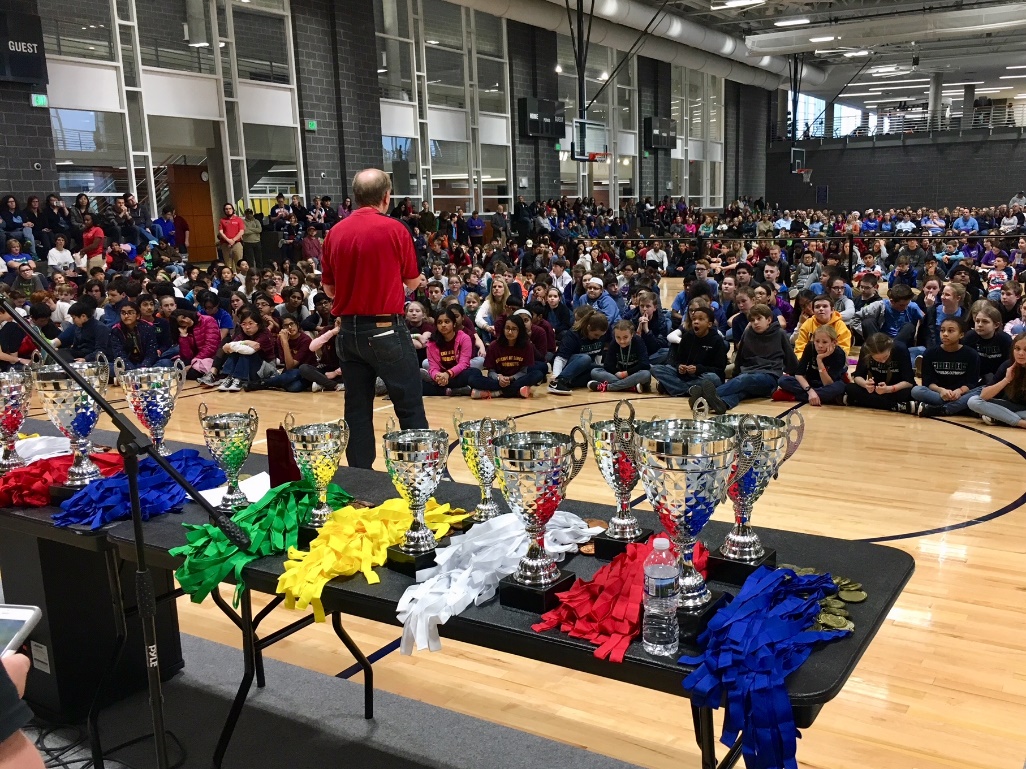 This is where we plan to hold the Awards Ceremonies.

There will be some chairs, but the students will be expected to sit on the floor.
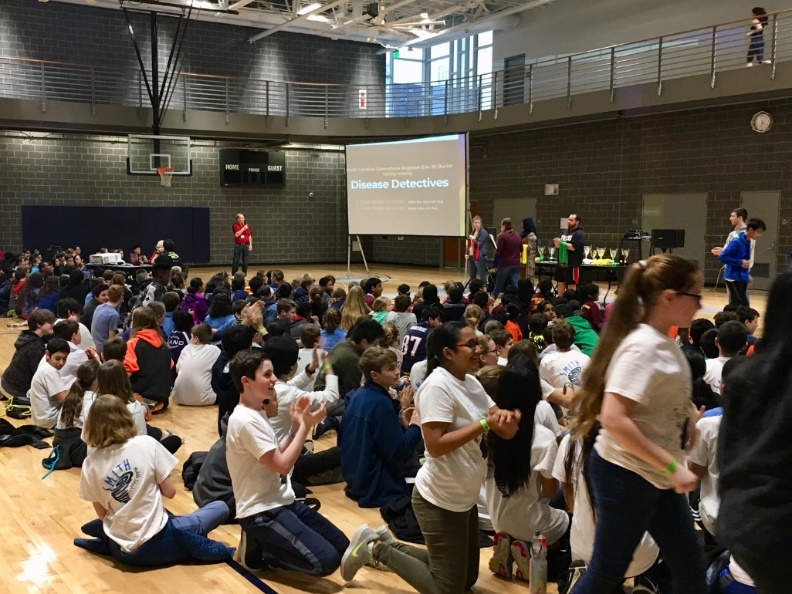 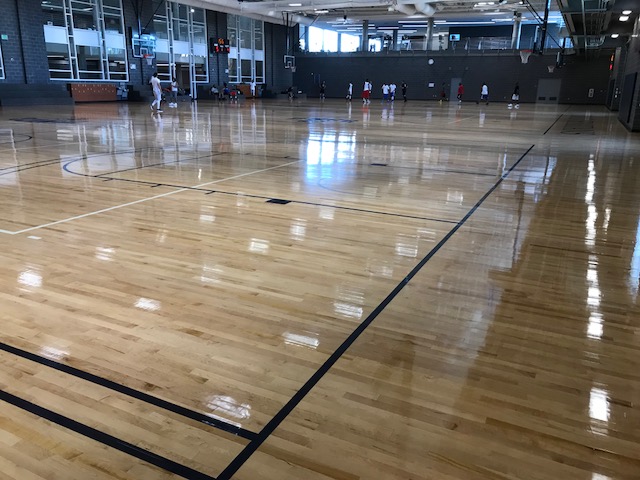 Contact on Competition Day
All event leaders will have phone number for Jerry, PK, and Becky

One or two state  North Carolina Science Olympiad staff may be on hand

Find a volunteer with an NCSO lanyard
Emergency Information
In case of an accident or extreme health concern, call 336-334-4444 or 911 or
find a red phone and simply lift it to make the call.
Improvement of Greensboro Tournament
What would you like to see added or changed?
 What should we do to recruit more schools?
Can C Division make suggestions for B Division?
THANK YOU AGAIN
FOR ALL THAT YOU DO!
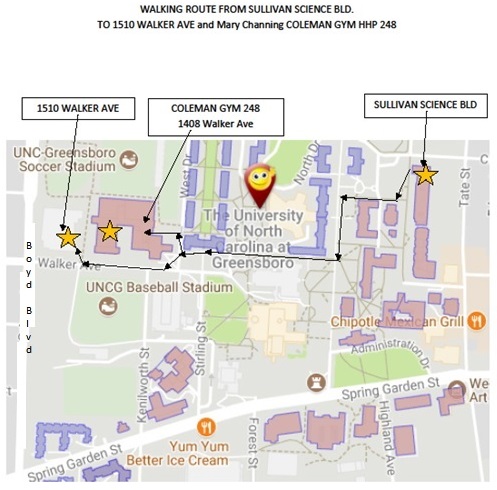 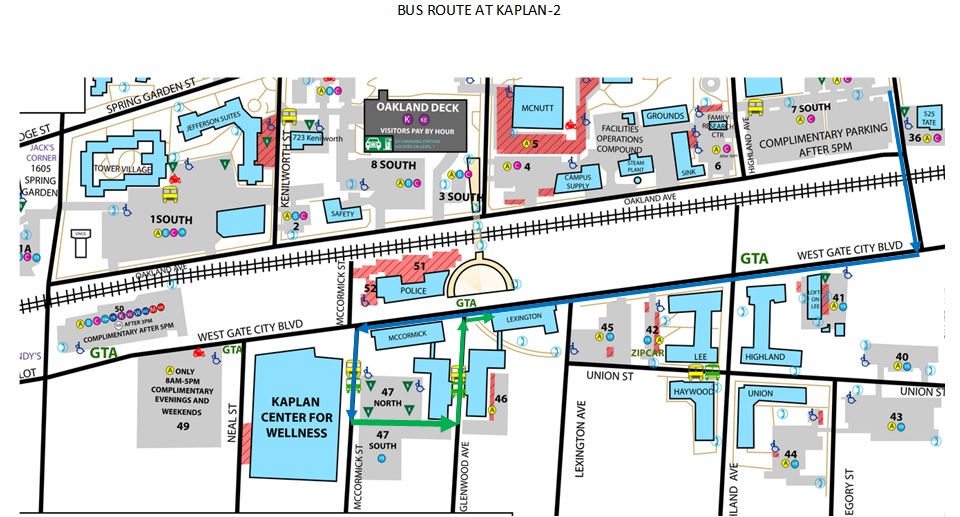